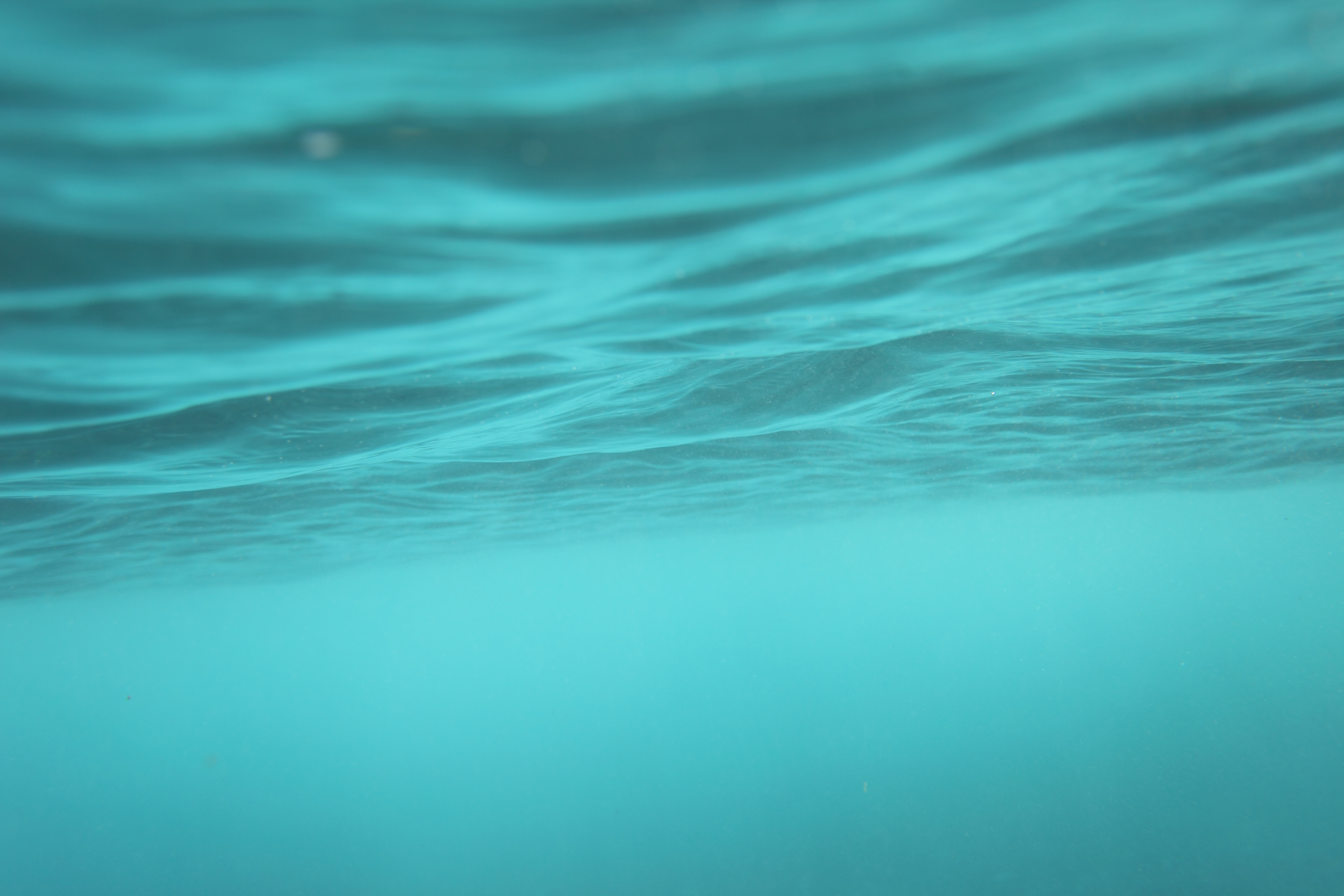 Parables Jesus Told
Ready To Forgive
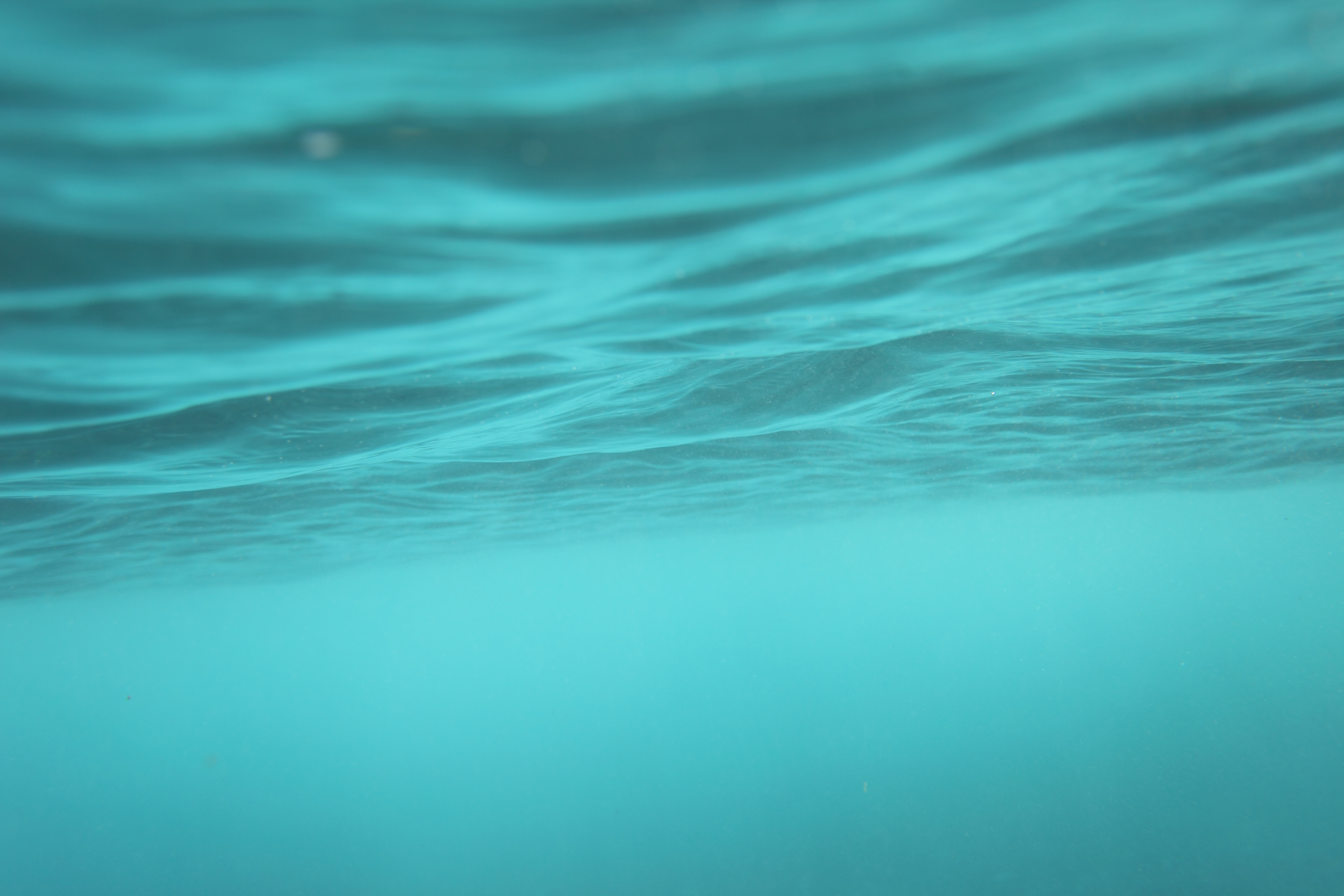 Parables: Ready To Forgive
In Matthew, Jesus repeatedly commands forgiveness. 
[Matt 6:12, 14-15; 18:21-35]
Note: The king wished to settle accounts…
Luke also has a forgiveness parable [Lk 7:36-50]
Note: Do you see this woman? She loves much…
What do we see that makes forgiveness so hard? 
For some, it’s a serious incident of abuse, neglect. 
For others, we fail to see how similar we all are, sinners. 
Questions for Common Conceptions…
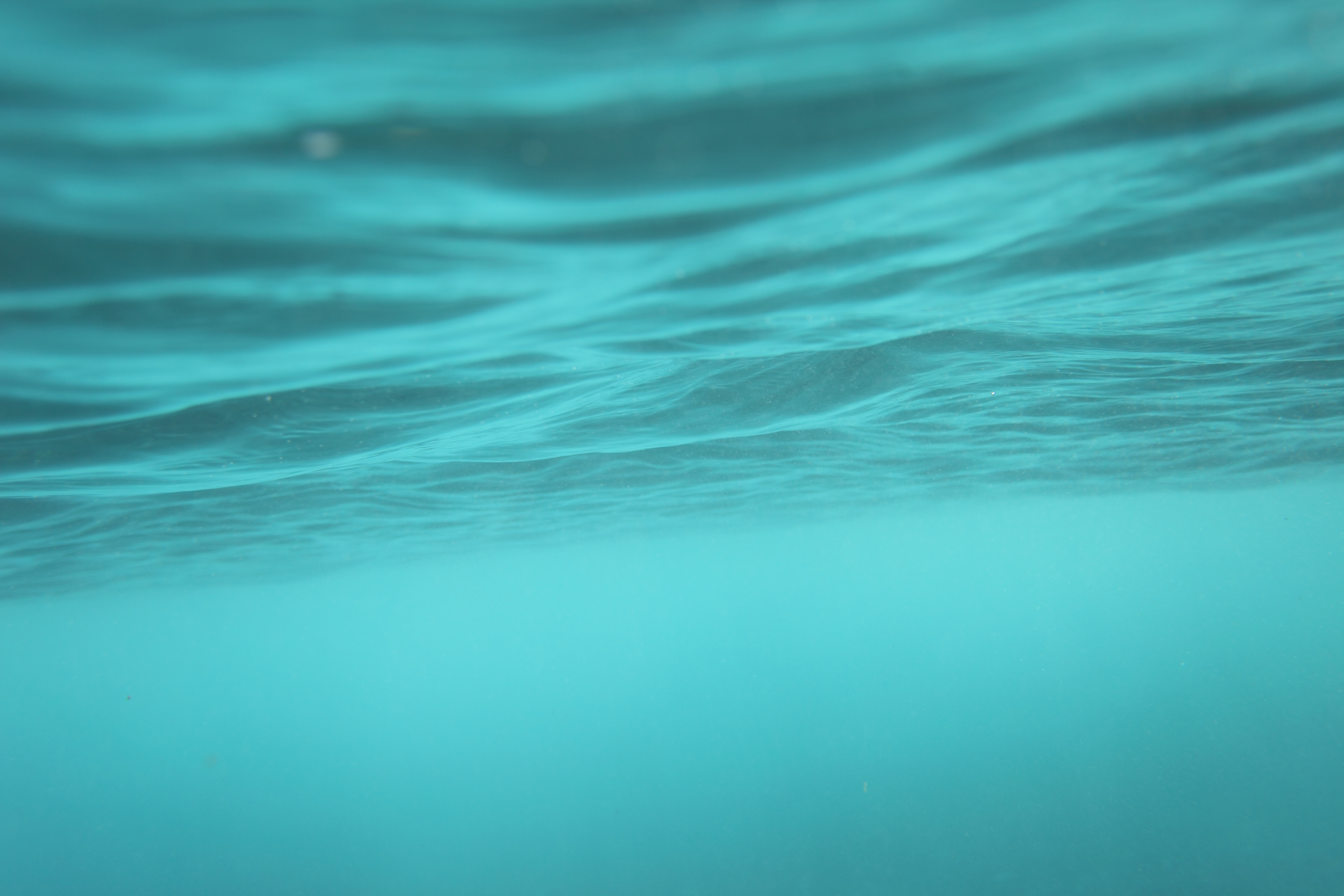 Parables: Ready To Forgive
[Matt 6:12, 14-15; 18:21-35] Wished to settle accounts…
[Lk 7:36-50] Do you see this woman?
Questions for Common Conceptions…
Why are we waiting for them to repent? [Acts 7:60]
Why are we waiting to feel good about it? Lk 17:3-4
Are we really supposed to ‘forgive & forget’? [2 Cor 5:10]
BE PATIENT & HUMBLE. No timelines for trust are given.
Live life by the beauty of God’s offer: 
As far as the east is from the west… [Psalm 103:7-14]